Graph Contrastive Learning with Cohesive Subgraph Awareness
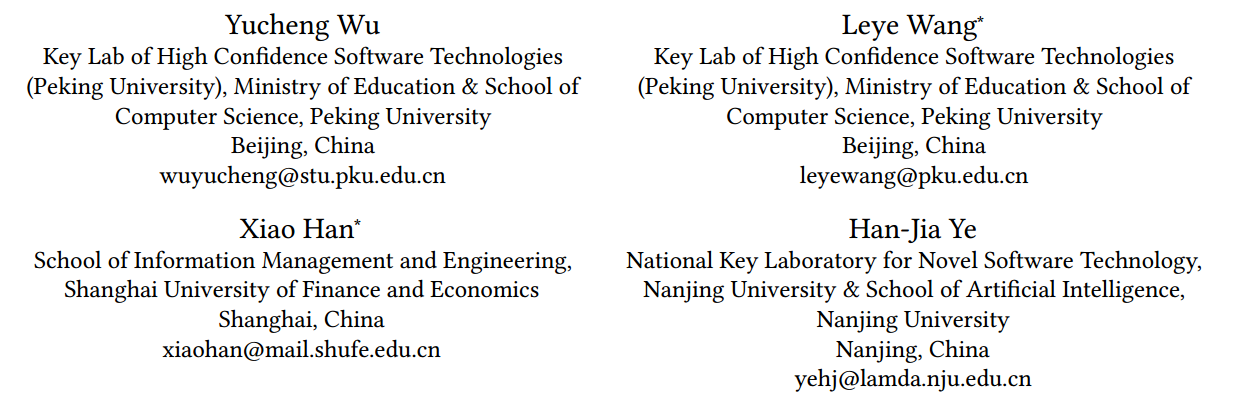 https://github.com/wuyucheng2002/CTAug
（WWW-2024)
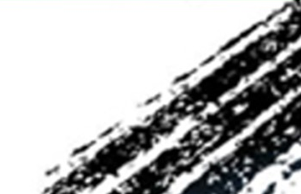 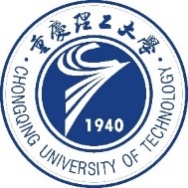 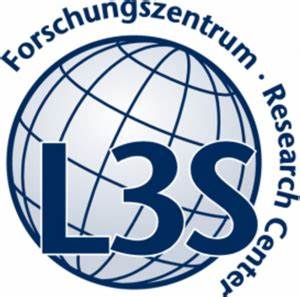 Reported by Ke Gan
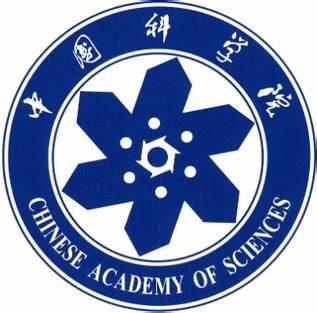 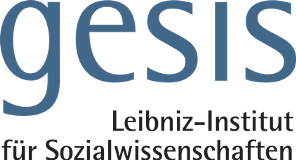 1
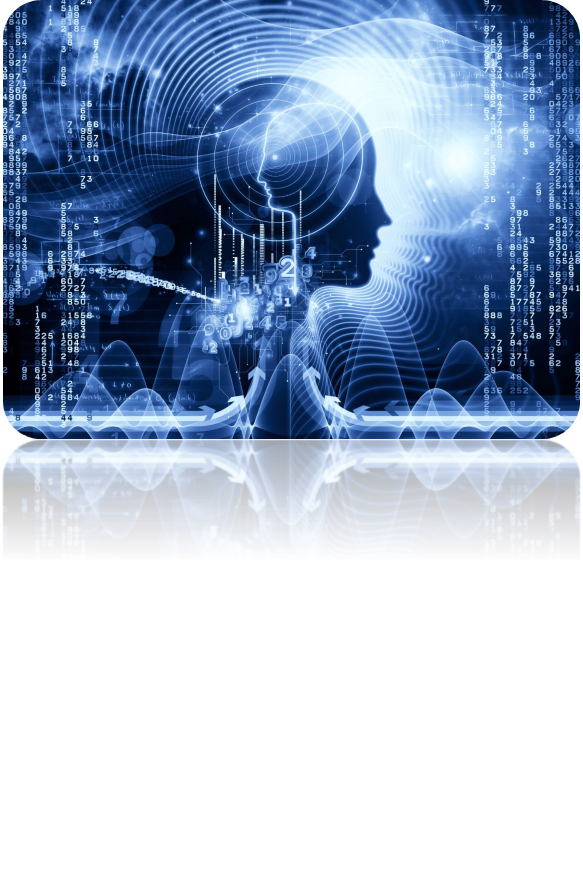 1. Introduction
2. Approach
3. Experiments
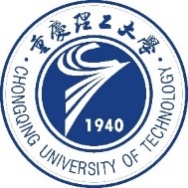 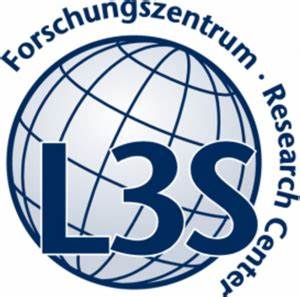 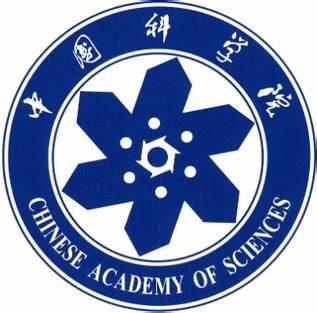 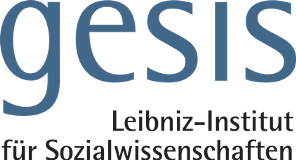 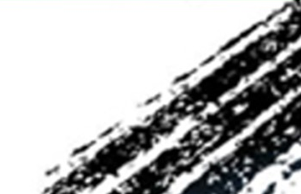 2
Introduction
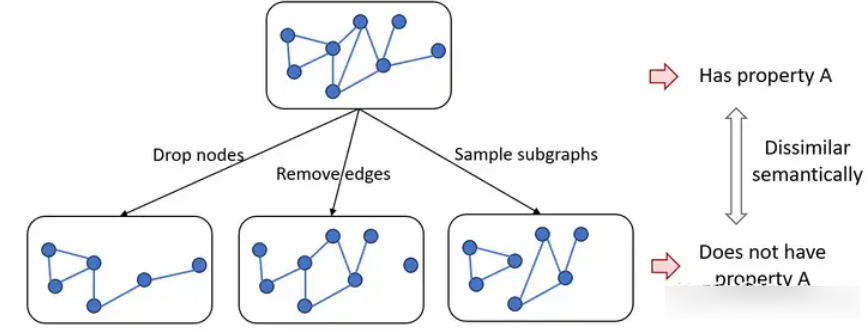 such augmentations may severely damage the intrinsic properties of a graph and deteriorate the representation learning process.
nodes and edges usually hold diverse levels of importance in a graph, leveraging the intrinsic properties of a graph to guide the graph augmentation of GCL
introduce cohesive subgraphs to guide topology augmentations
Introduction
cohesive subgraphs are densely connected subsets of important nodes in a graph
𝑘-core is a maximal subgraph in which every node has at least 𝑘 links to the other nodes
𝑘-truss is the largest subgraph in which every edge is in at least (𝑘 − 2) triangles of the subgraph
Approach
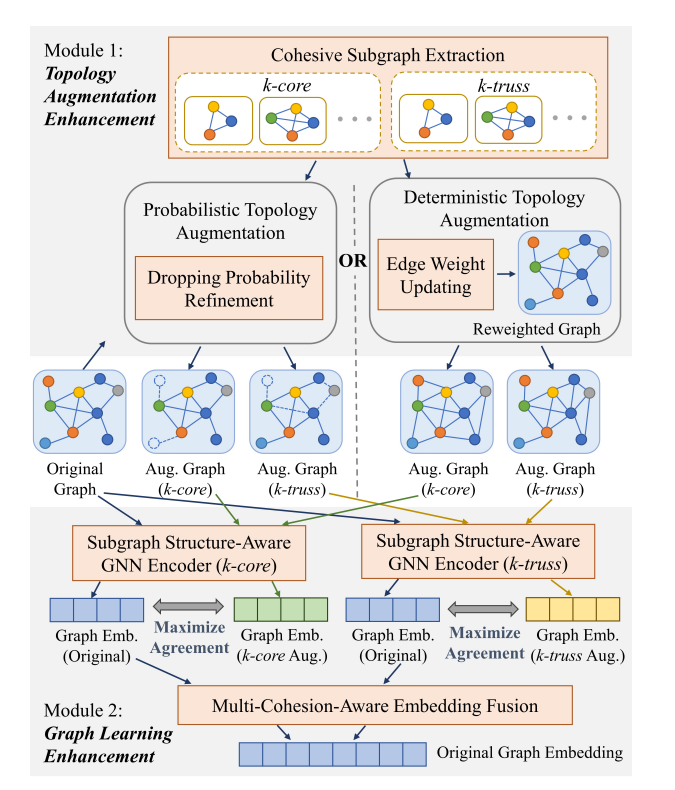 Approach
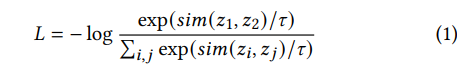 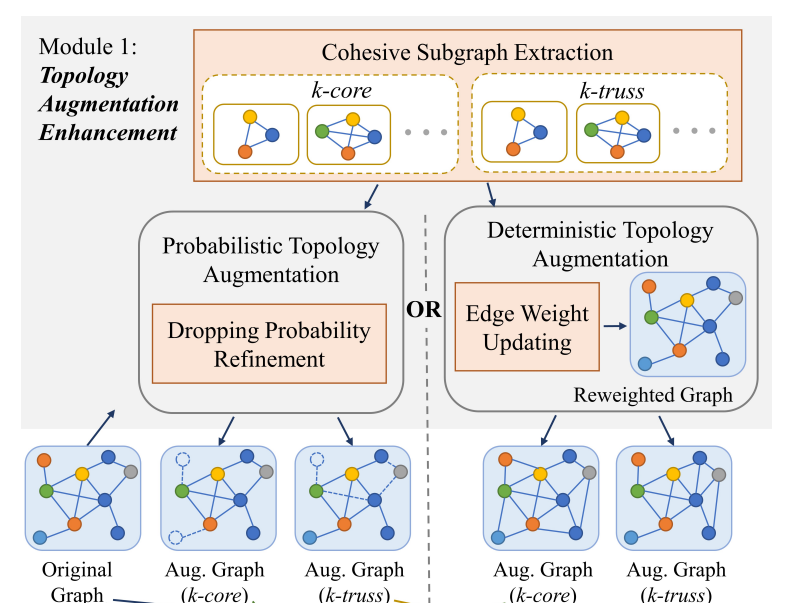 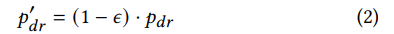 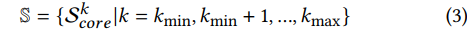 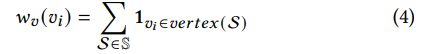 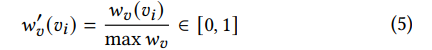 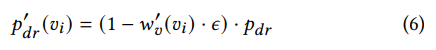 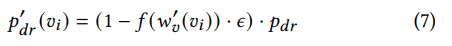 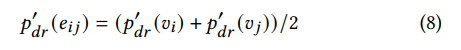 Approach
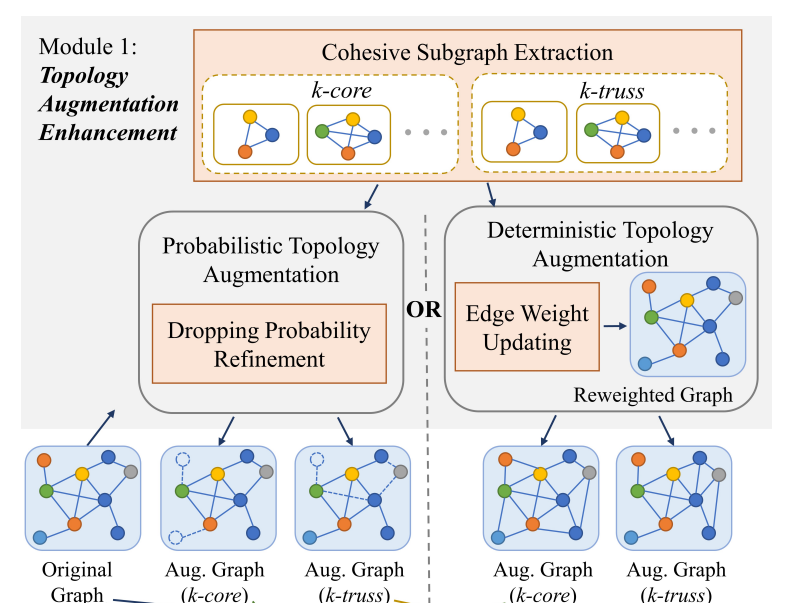 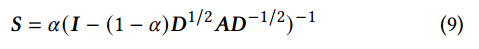 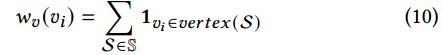 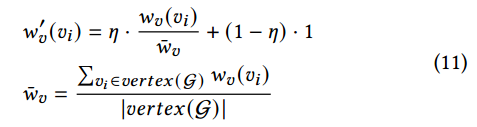 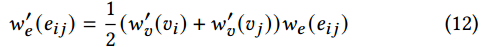 Approach
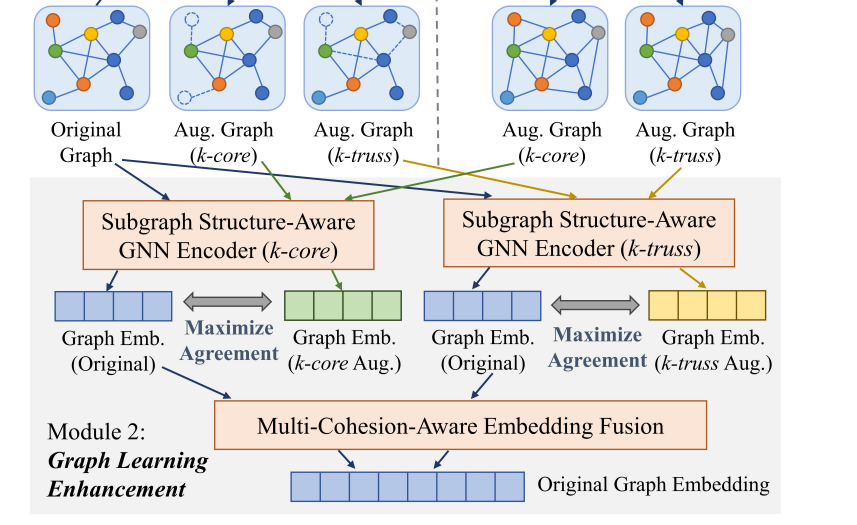 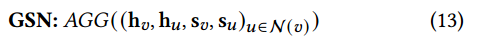 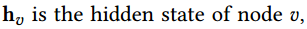 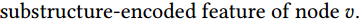 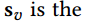 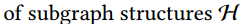 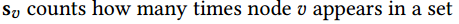 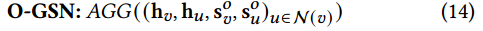 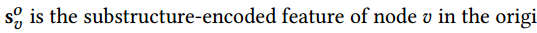 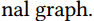 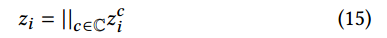 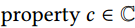 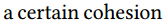 Experiment
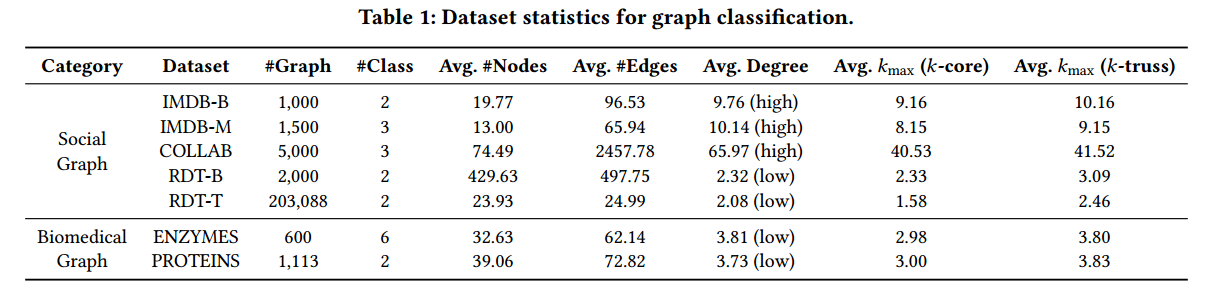 Experiment
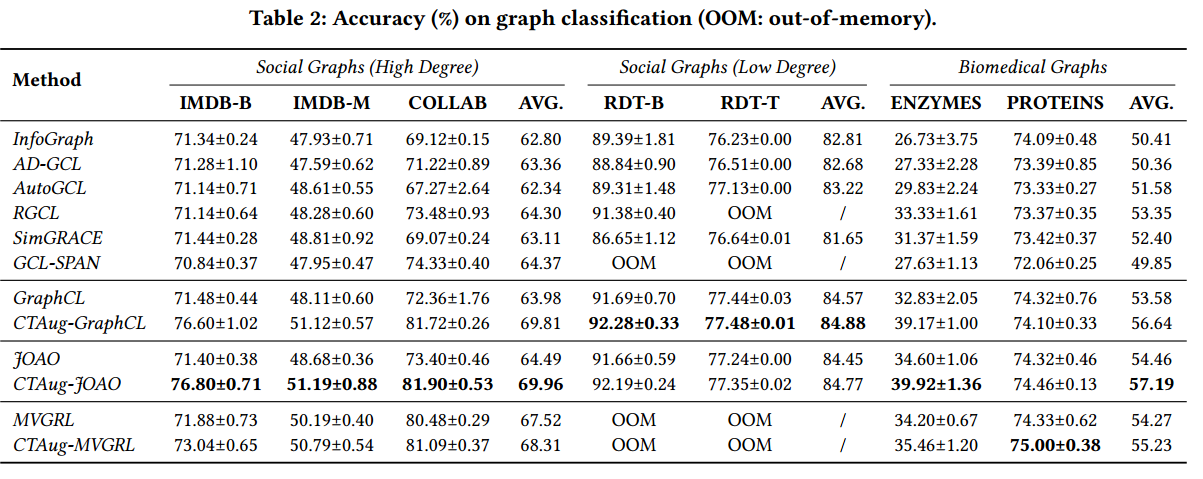 Experiment
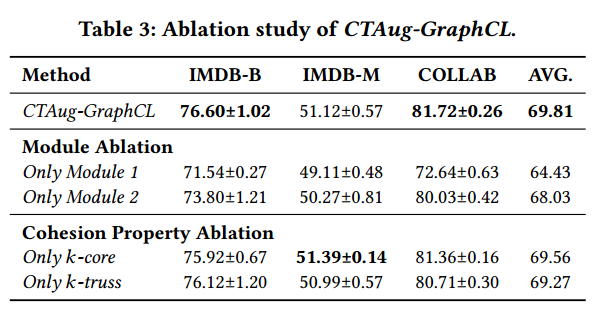 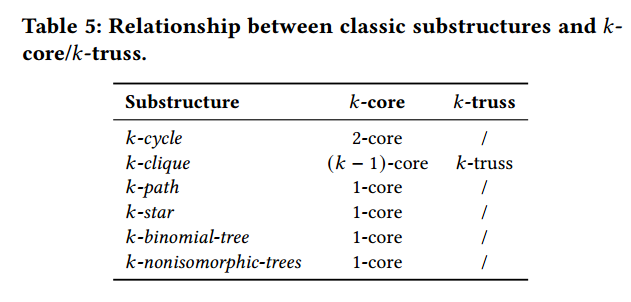 Experiment
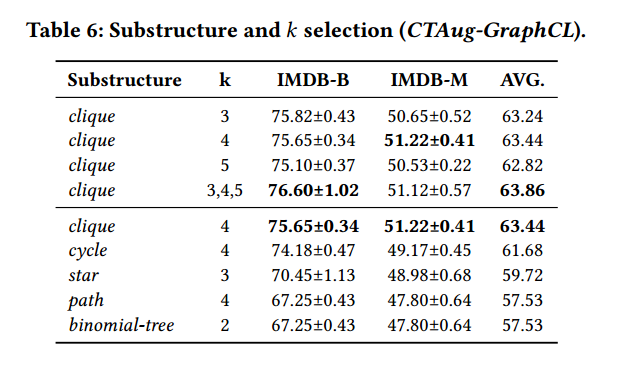 Experiment
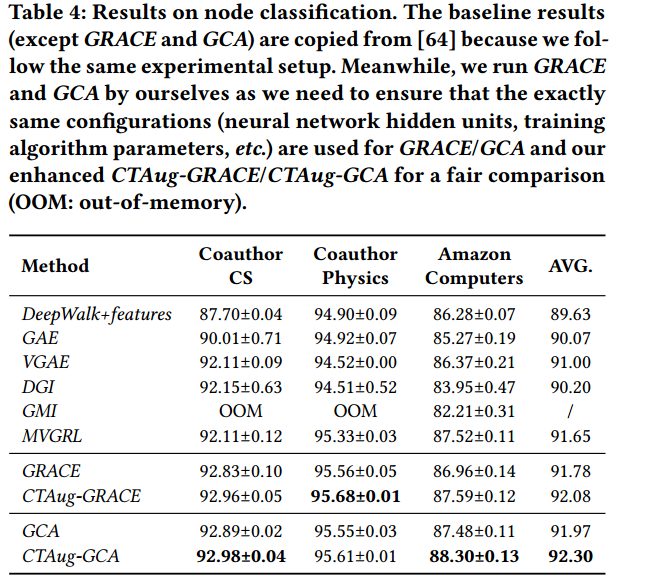 Thank you!